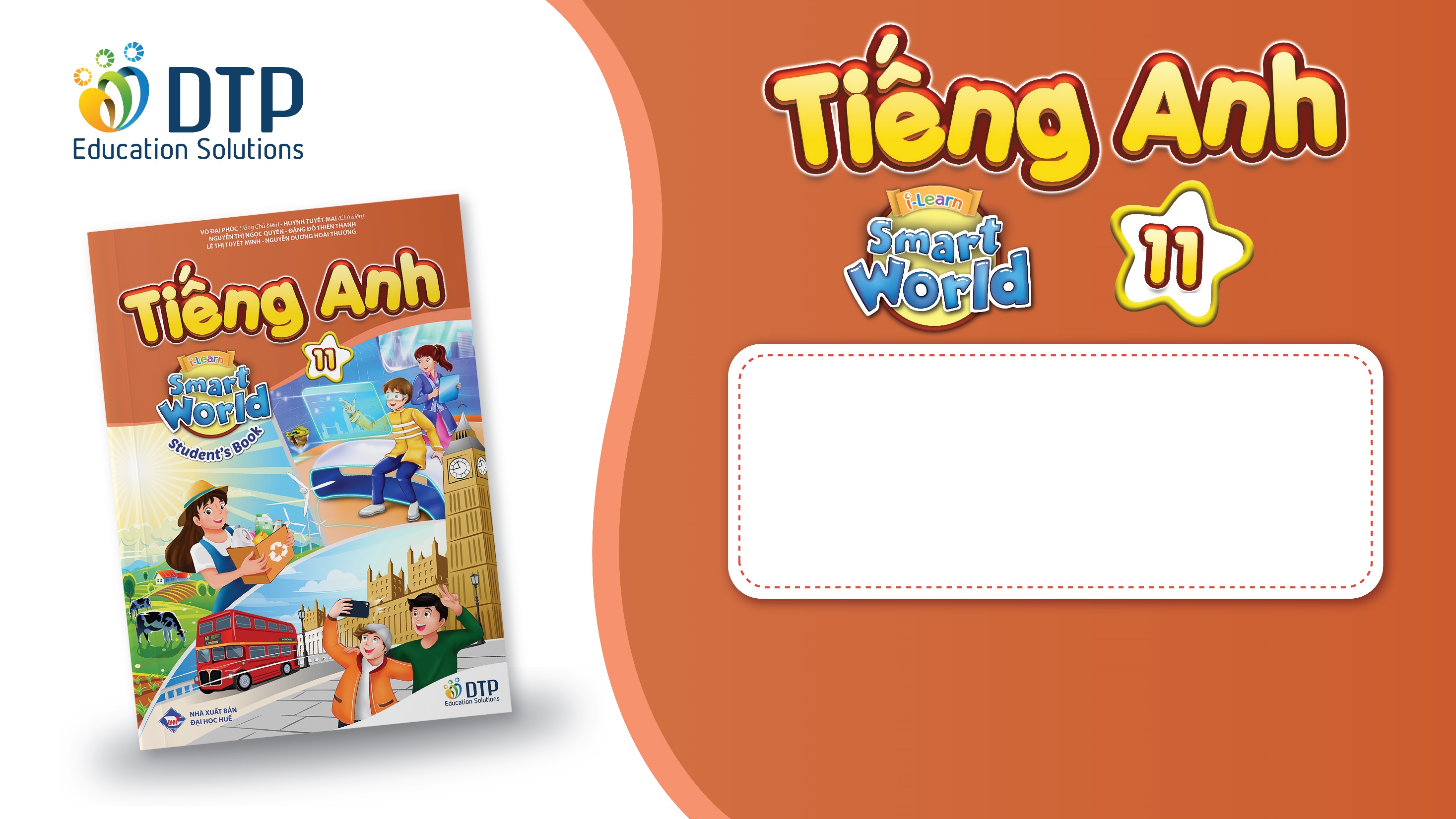 Unit 4: Global warming 
Lesson 2.1: Vocab. & Reading
Pages: 40 & 41
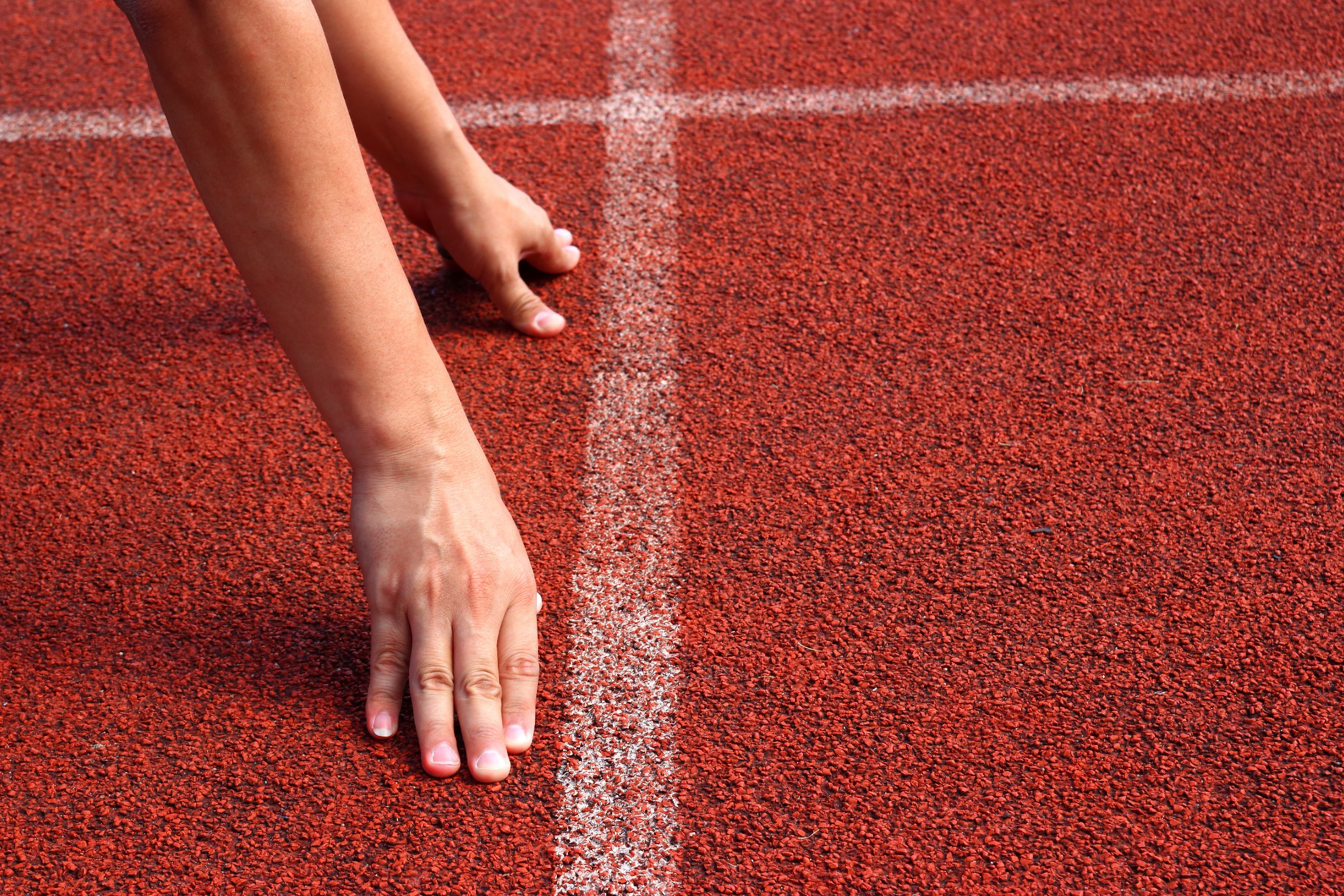 WARM UP
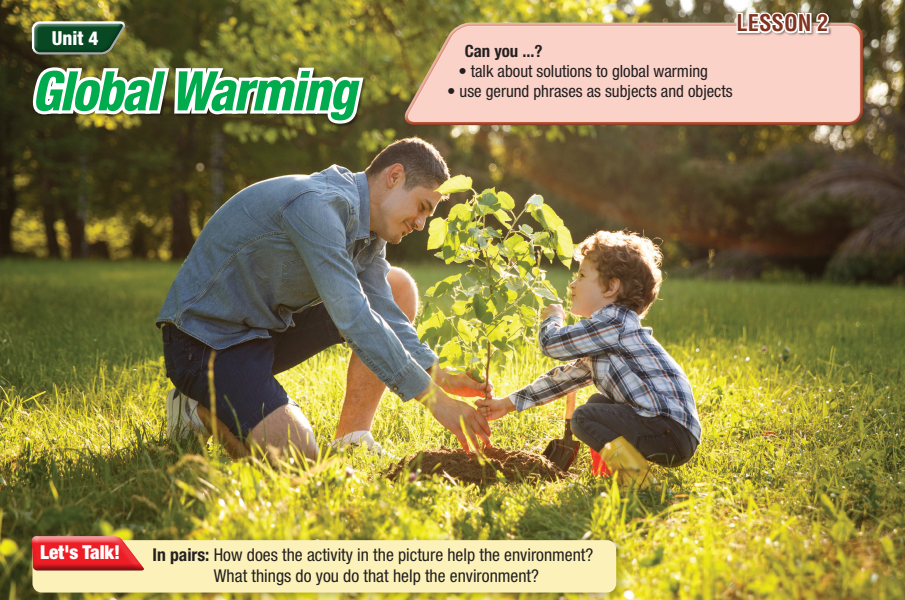 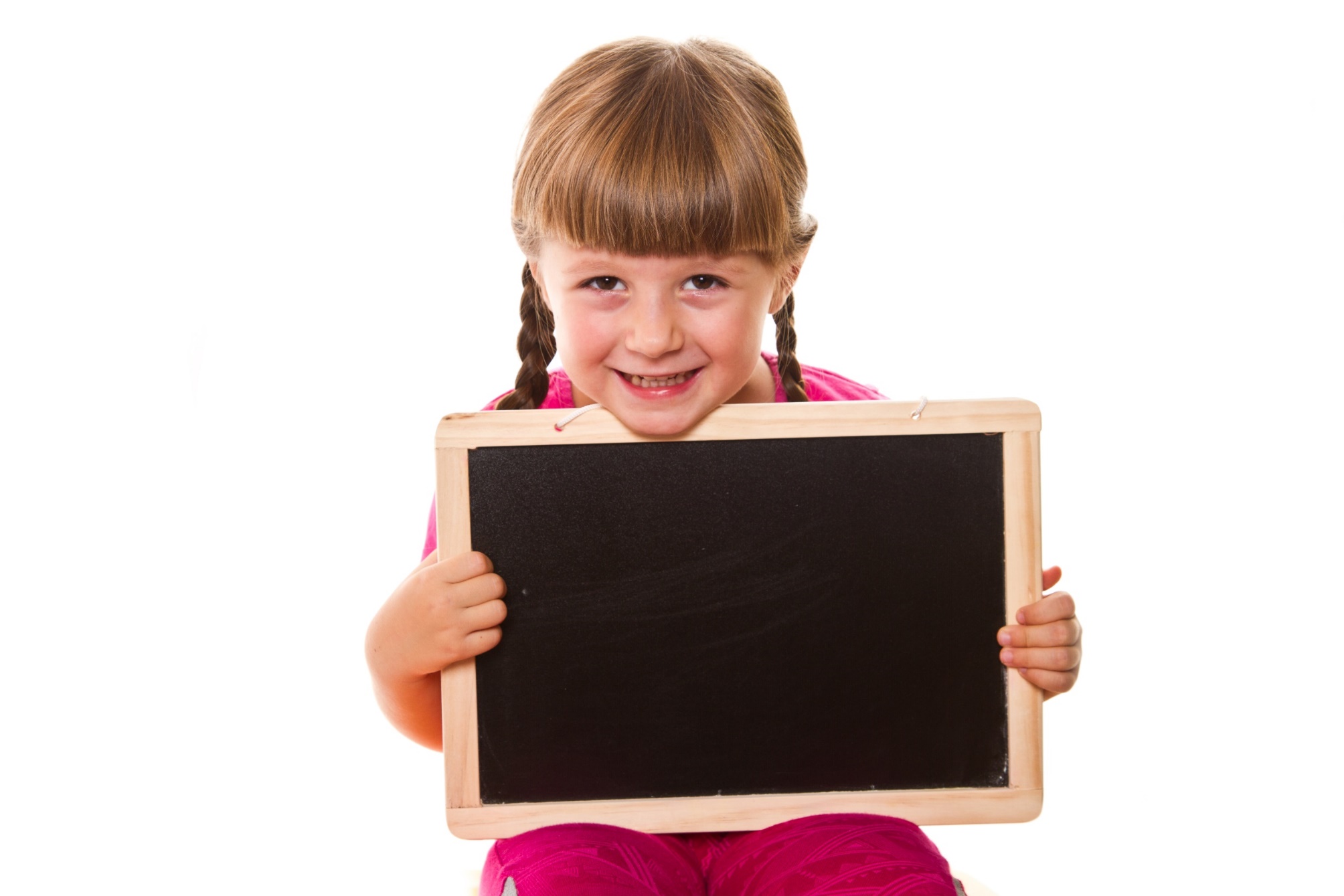 Pre-Reading Vocabulary
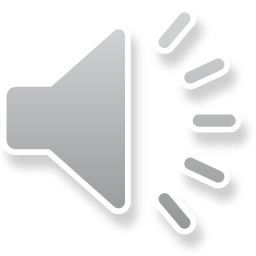 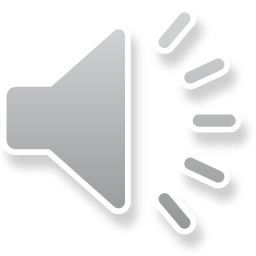 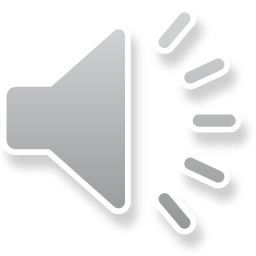 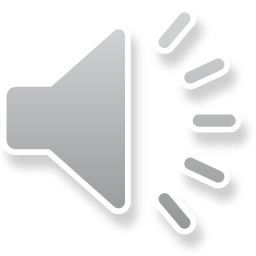 Listen and repeat. Click each word to hear the sound.
Practice saying these words with a partner.
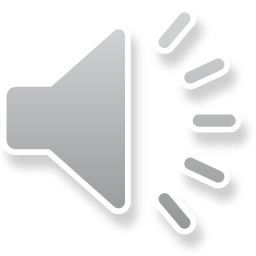 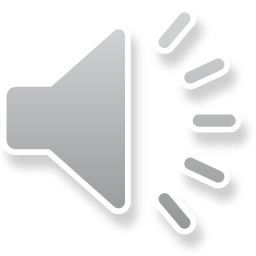 nhiên liệu sinh học
biofuel (n) /ˈbaɪəʊfjuːəl/
tiêu thụ
consume(v) /kənˈsuːm/
prohibit (v) /prəˈhɪbɪt/ (prəʊˈhɪbɪt)
cấm
sustainable (adj) /səˈsteɪnəbl/
bền vững
switch (v) /swɪtʃ/
chuyển, thay đổi
tax (n) /tæks/
thuế
[Speaker Notes: GV click vào từng cụm nghe âm thanh]
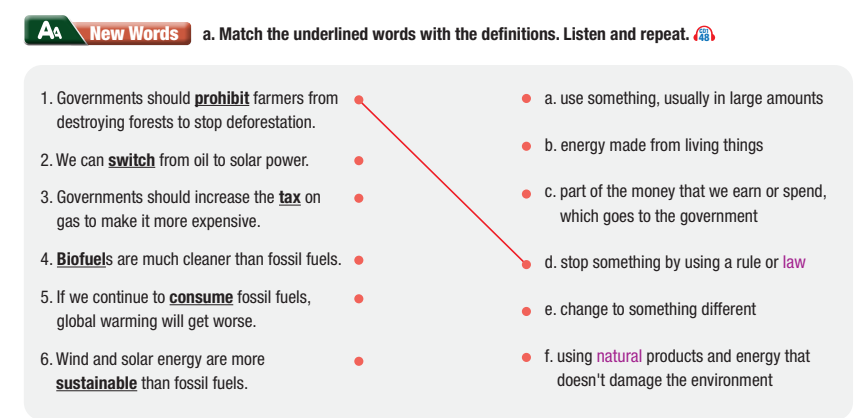 b. In pairs: talk about things that can be done to help the environment where you live.
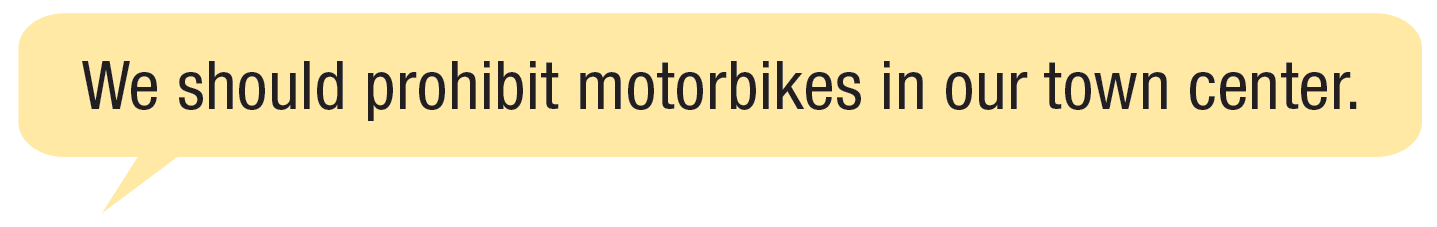 -plant trees
-stop using plastic bags
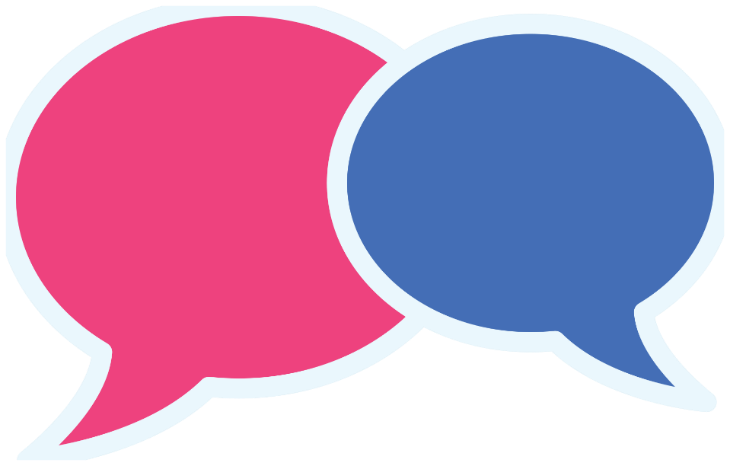 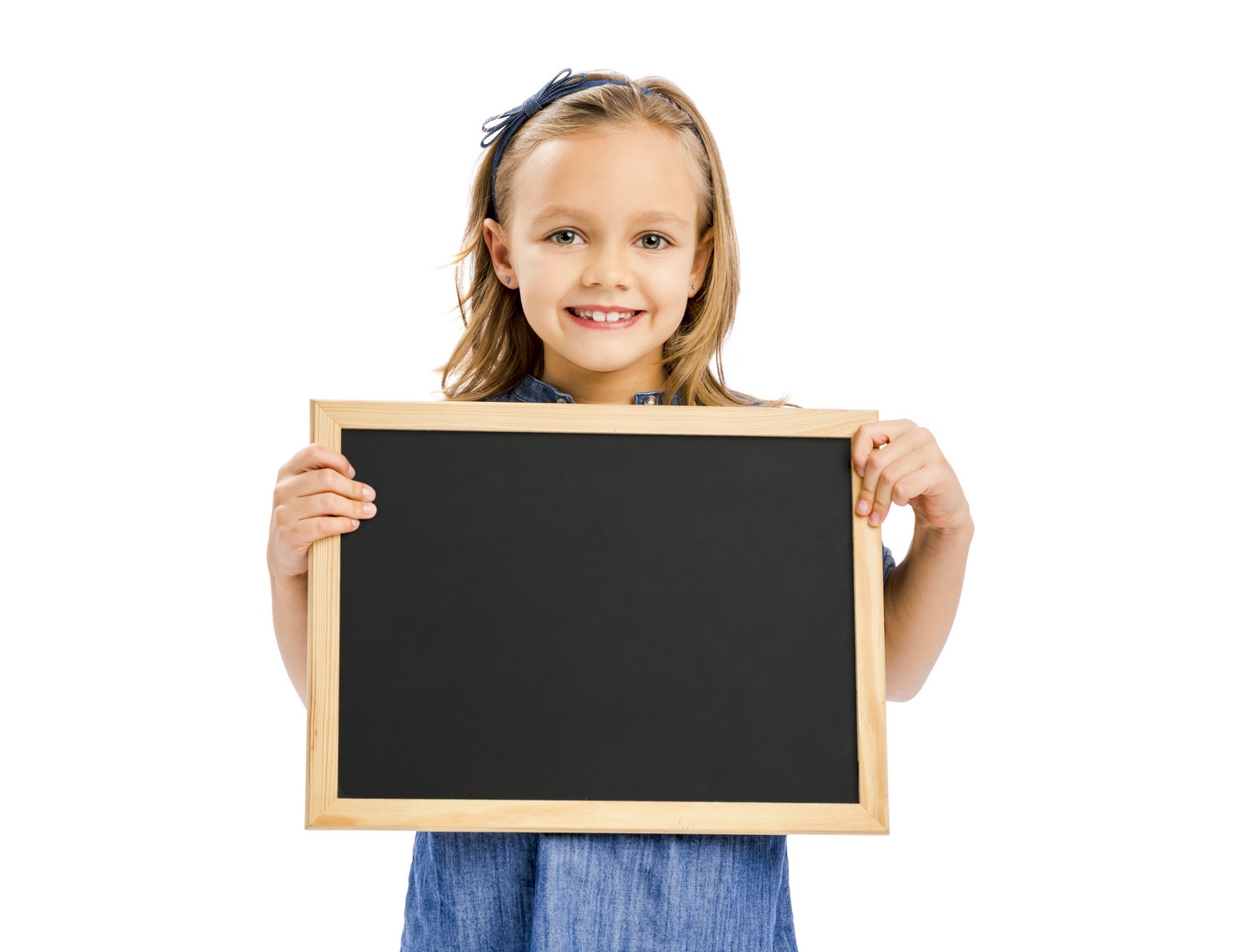 Reading
Read & underline the key words.
Pre-reading
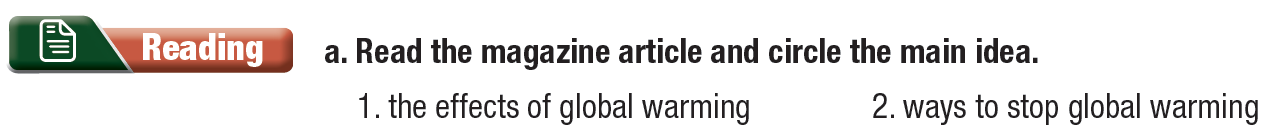 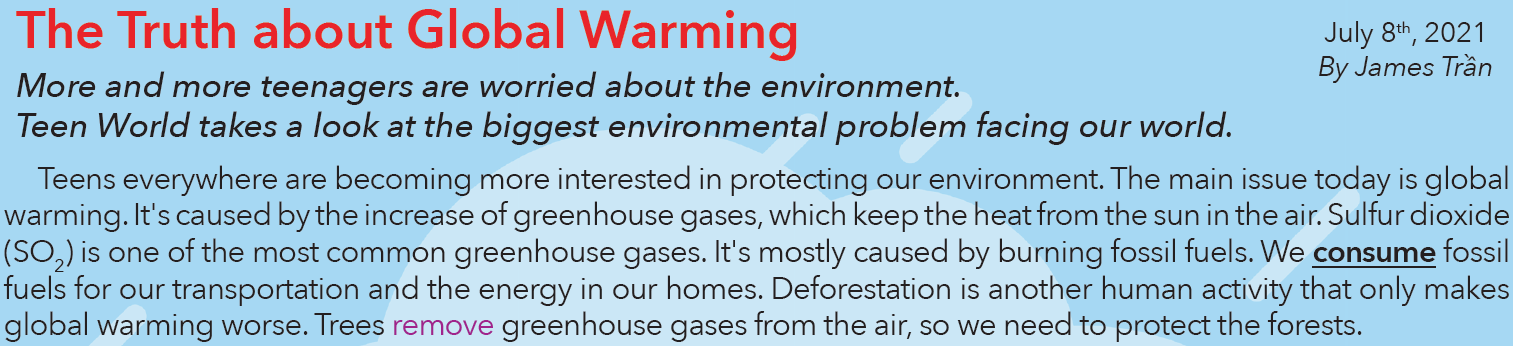 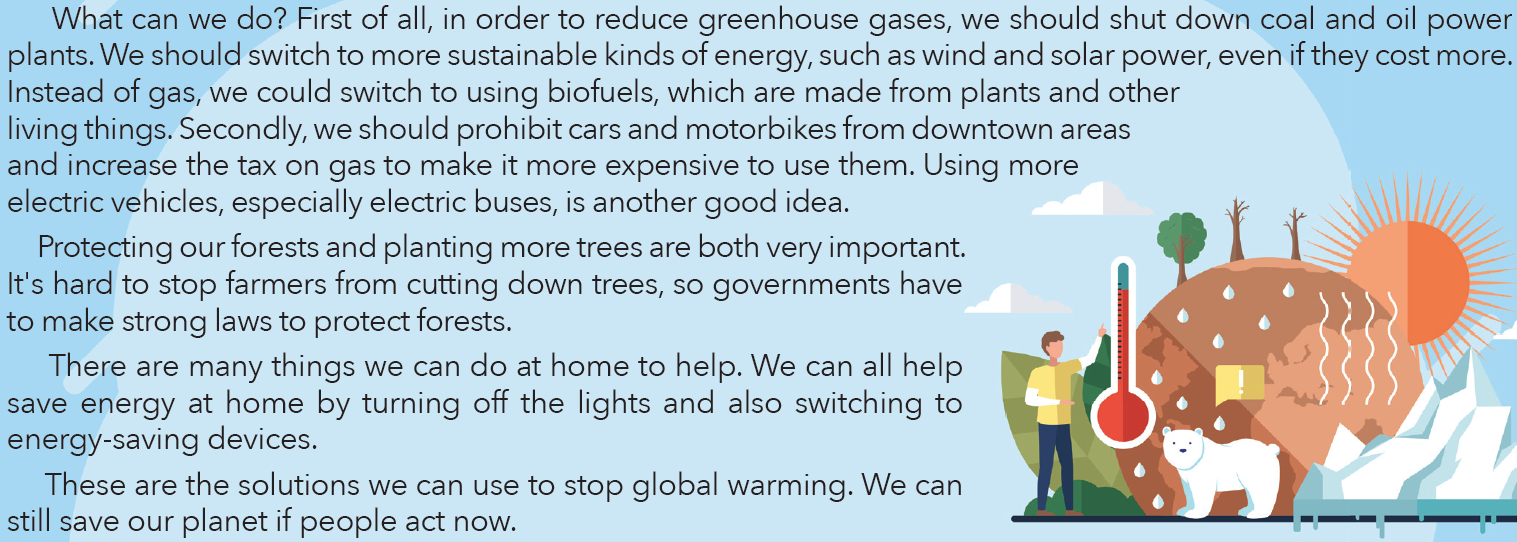 While-reading
Read & answer the questions
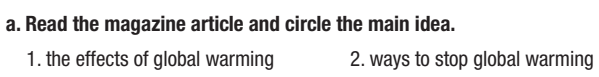 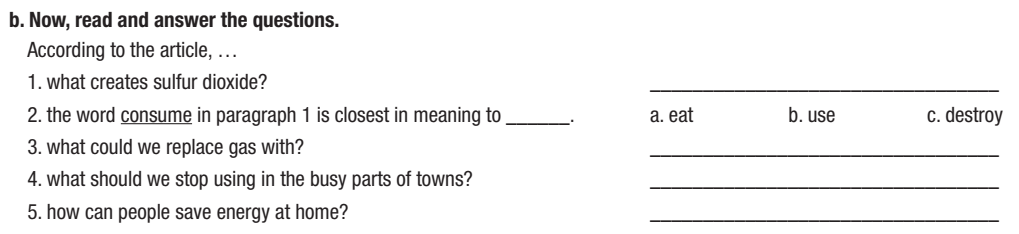 Burning fossil fuels (line 3-P1)
Biofuels ( line 3- P2)
cars and motorbikes (line 4-P2)
by turning off the lights and switching to energy-saving devices (line 2-P4)
Post-reading
c. In pairs: do you remember to switch off the lights? How else do you save electricity?
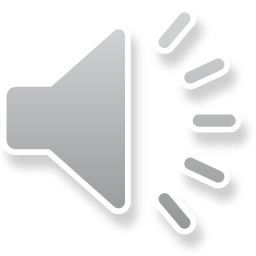 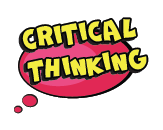 Example: Yes, I do. I always/ often remember to switch off the lights when I go out.
I think that to save electricity, I turn off the lights, electronic devices when I don’t use them.
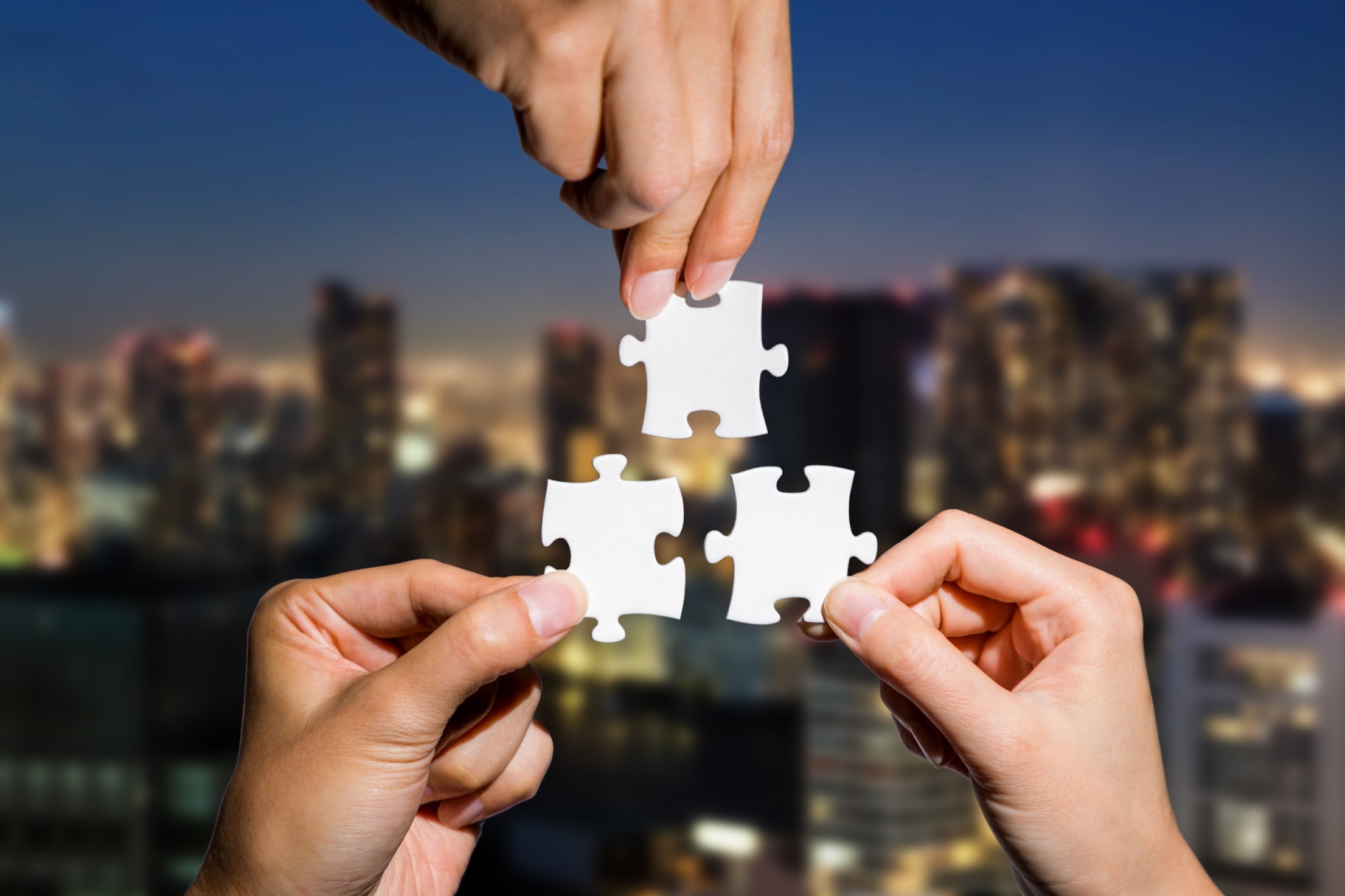 CONSOLIDATION
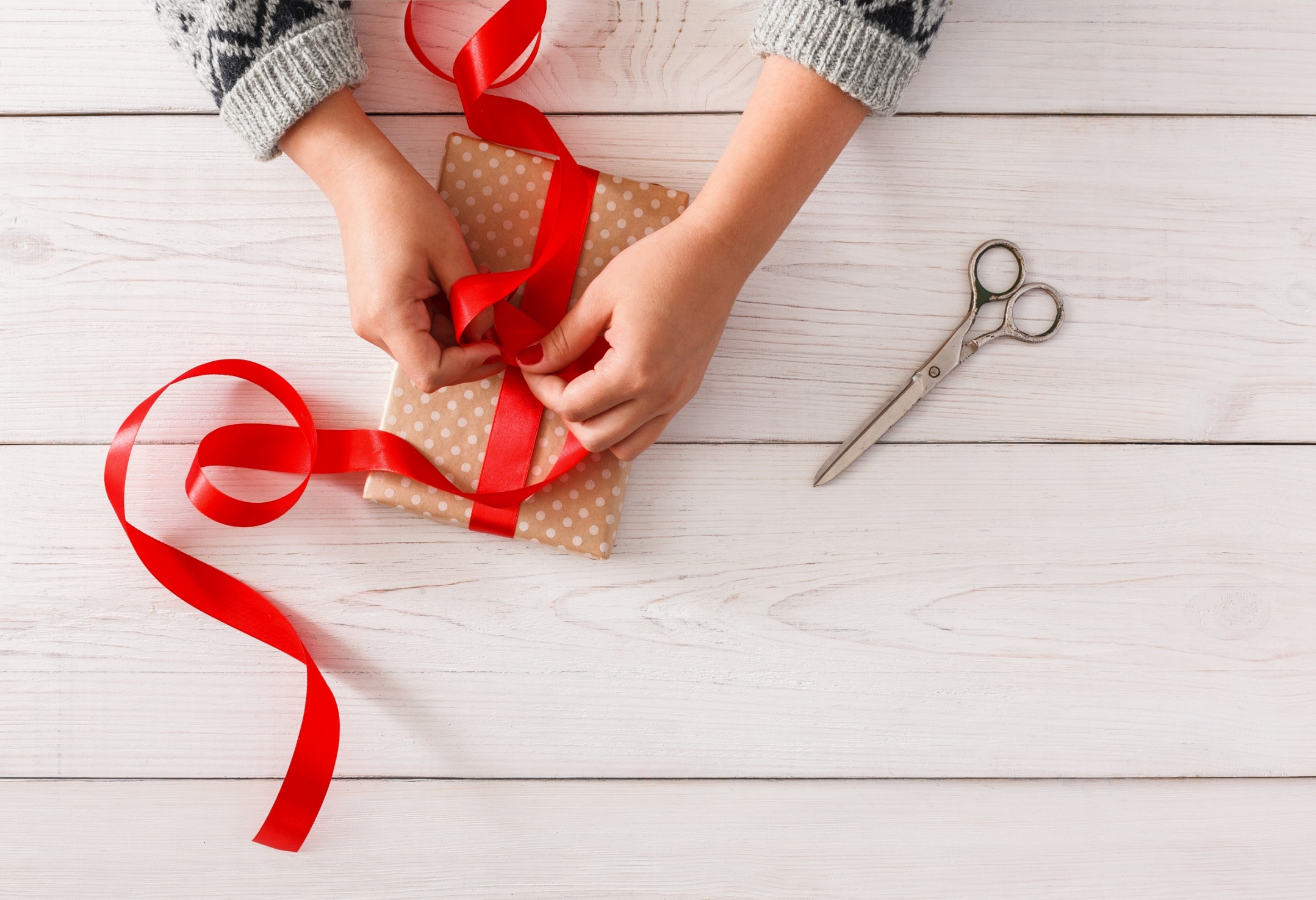 WRAP-UP
Playing game
Vocabularies

biofuel, consume, law, natural, prohibit, remove, sustainable, switch, tax
Playing game
Today’s lesson
Vocabularies

biofuel, consume, law, natural, prohibit, remove, sustainable, switch, tax
Today’s lesson
Reading: 
-    Understanding instructions.
Skimming and scanning for general and specific information.
Speaking:
-    Talking about ways to stop global warming.
Homework
Learn by hearts vocabularies and make sentences using them. 
Do the exercises on page 22 WB.
Prepare the next lesson (pages 41 & 42 SB)
Play the consolidation games on www.eduhome.com.vn
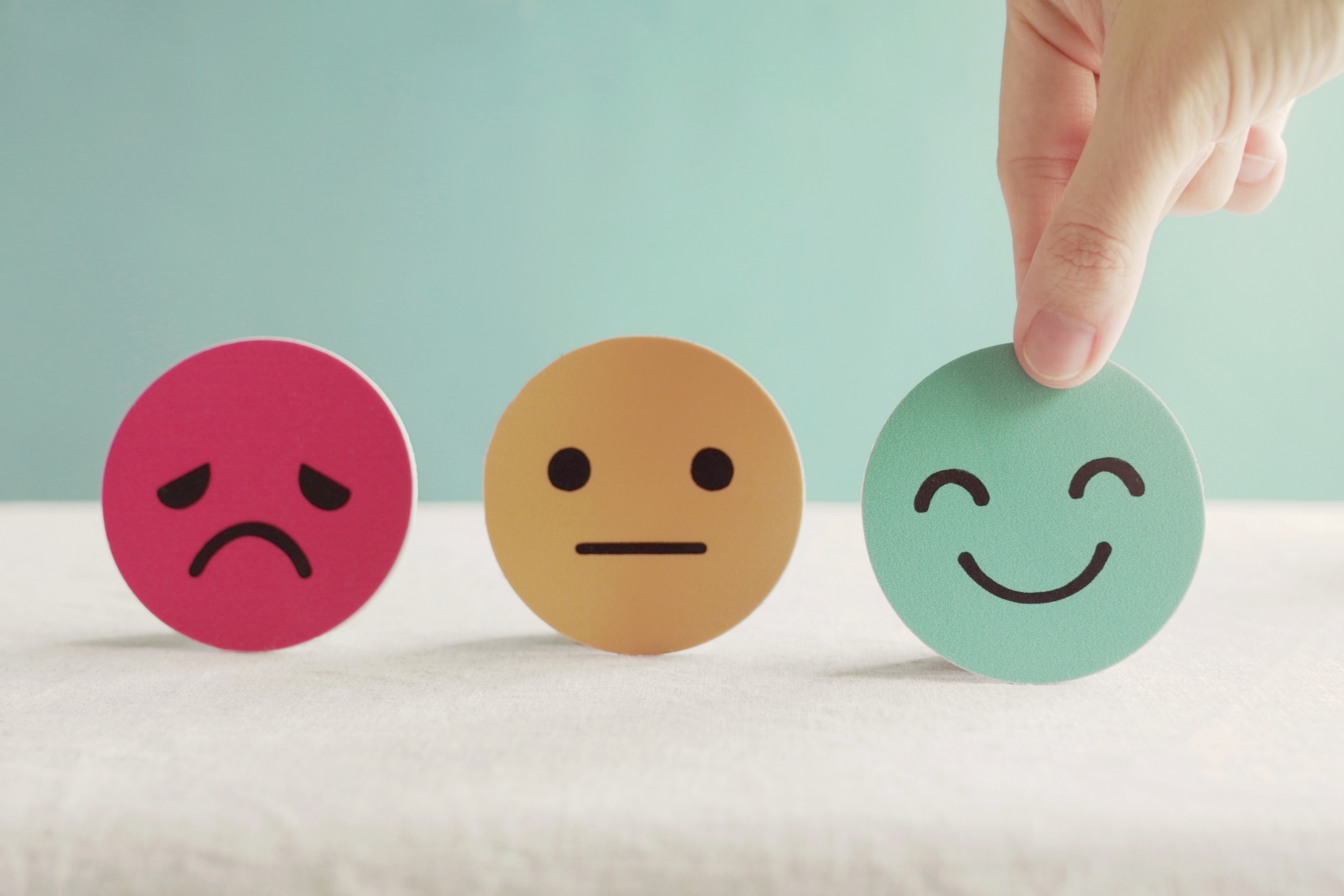 Lesson 3
Stay positive and have a nice day!